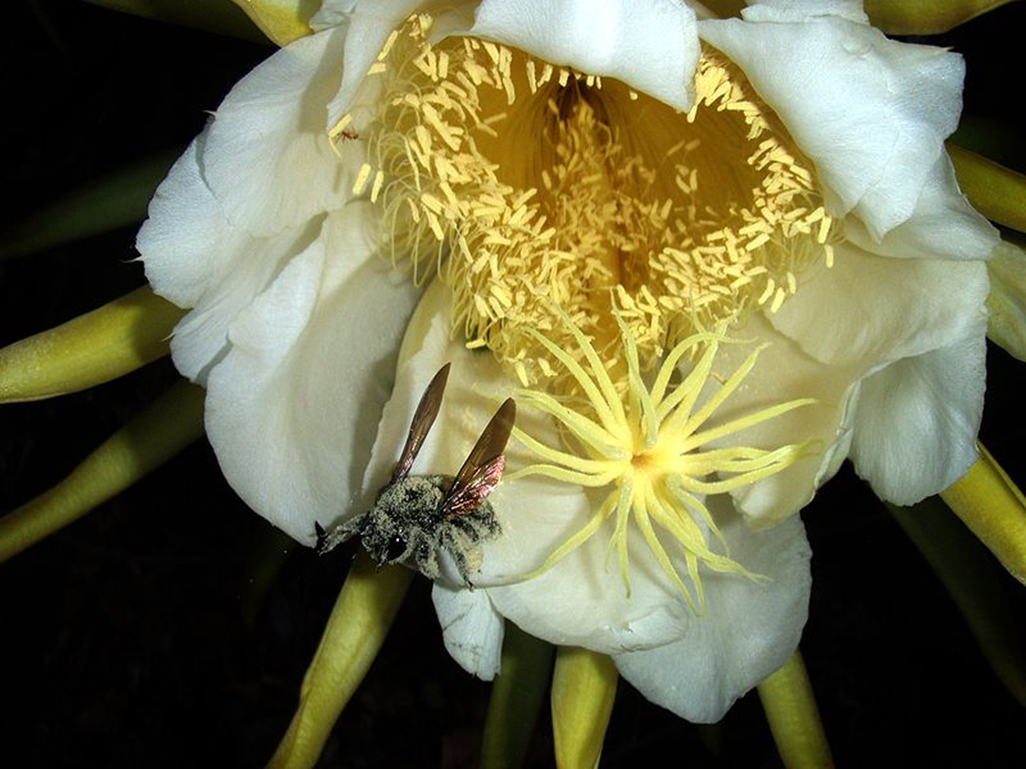 KS3
Interdependence: The role of pollinators in human food supply
Lesson 1 of 2
Attributed to  Brocken Inaglory - Own work, CC BY-SA 3.0,  https://commons.wikimedia.org/w/index.php?curid=2763658
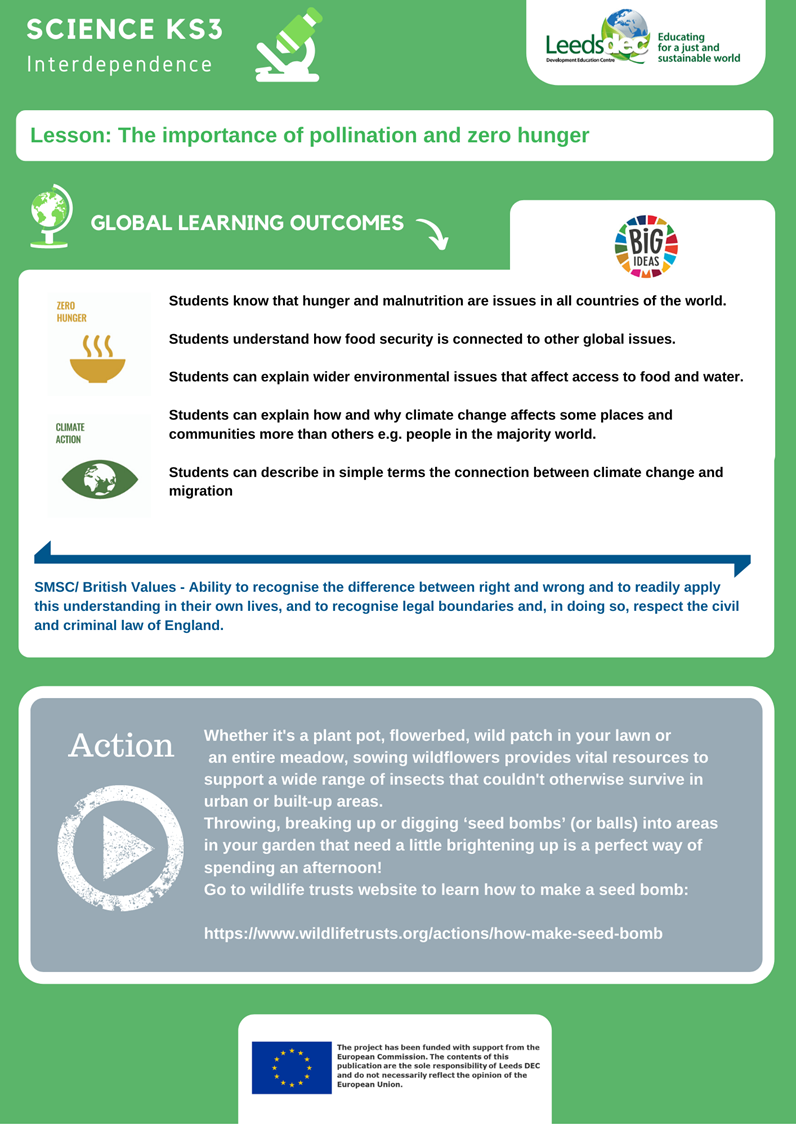 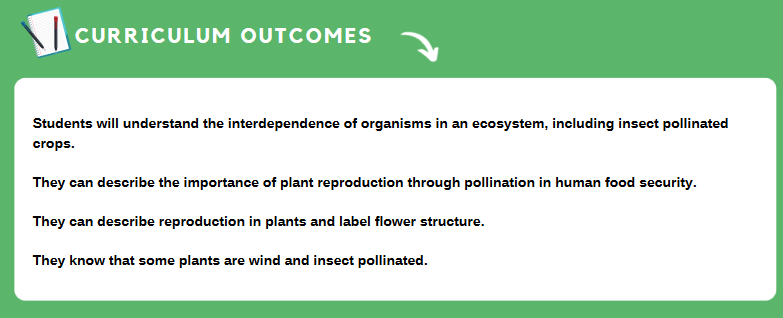 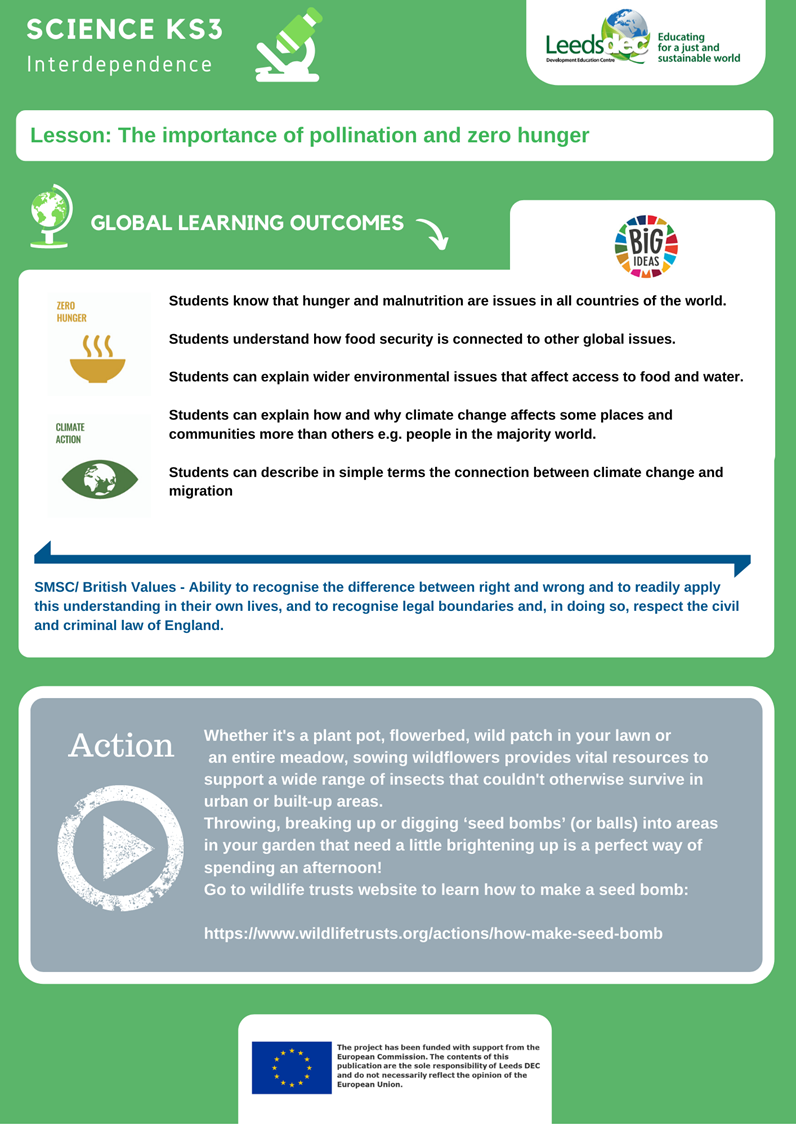 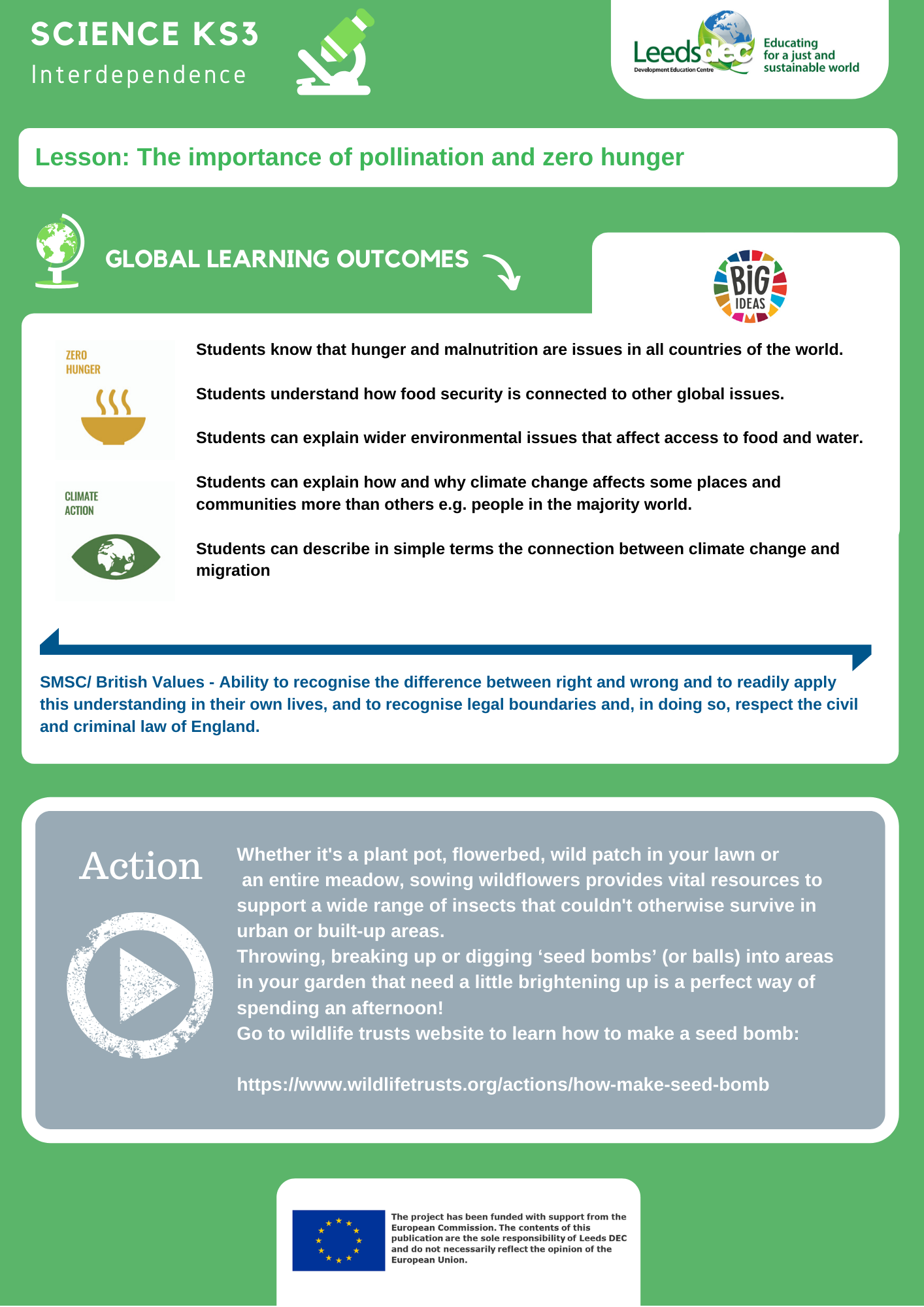 Can you find some connections?
BEES
CLIMATE CHANGE
MIGRATION
Flowers are the reproductive organs of plants
ttps://pixabay.com/photos/ornamental-onion-flower-flowers-1403937/ Pixabay license no attribution necessary
Flowers have parts that make male sex cells, parts that make female sex cells and parts that grow the plant embryo (seed).
Filament
Petal
Sepal
Pollen
edited from : By Mariana Ruiz LadyofHats - Own work, Public Domain, https://commons.wikimedia.org/w/index.php?curid=2273307Public domain https://en.wikipedia.org/wiki/Flower#/media/File:Mature_flower_diagram.svg
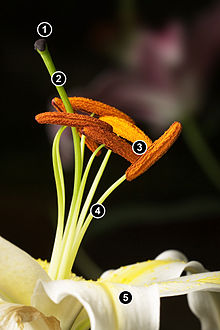 Name the parts of this Lily flower.12345
Photo by JJ Harrison https://en.wikipedia.org/wiki/Flower
https://en.wikipedia.org/wiki/Pollen
Male sex cells – Pollen.
By JJ Harrison https://commons.wikimedia.org/wiki/File:Tulip_Stamen_Tip.jpg
Female sex cells – eggs, are inside the ovules.
https://en.wikipedia.org/wiki/OvuleBy The original uploader was Tameeria at English Wikipedia. - Transferred from en.wikipedia to Commons., CC BY-SA 3.0, https://commons.wikimedia.org/w/index.php?curid=3784140
Fertilization happens after male pollen is transferred to the stigma. This transfer is called pollination
Can you see which animal is pollinating the flower?
Attributed to  Brocken Inaglory - Own work, CC BY-SA 3.0 https://commons.wikimedia.org/w/index.php?curid=2763658
Fruits form around fertilised seeds.
Attribution not necessary https://pixabay.com/photos/tomatoes-red-salad-food-fresh-769999/
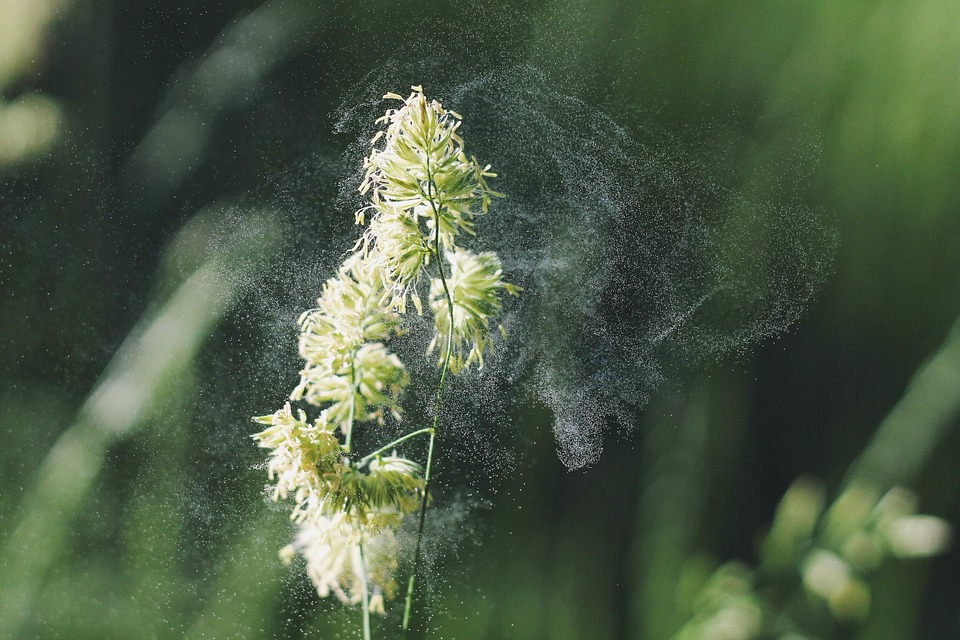 How else could pollen get from one plant to another?
Some plants are pollinated by the wind
No attribution necessary https://pixabay.com/photos/plant-pollen-pollination-flower-692141/
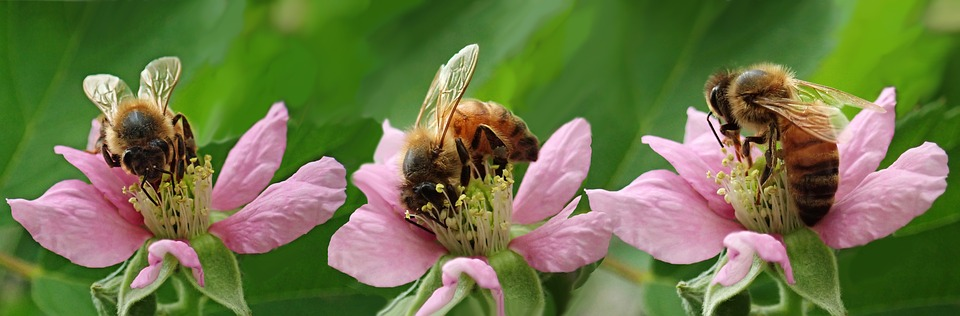 Many plants can not be pollinated by wind, instead they attract pollinating insects such as bees and butterflies.
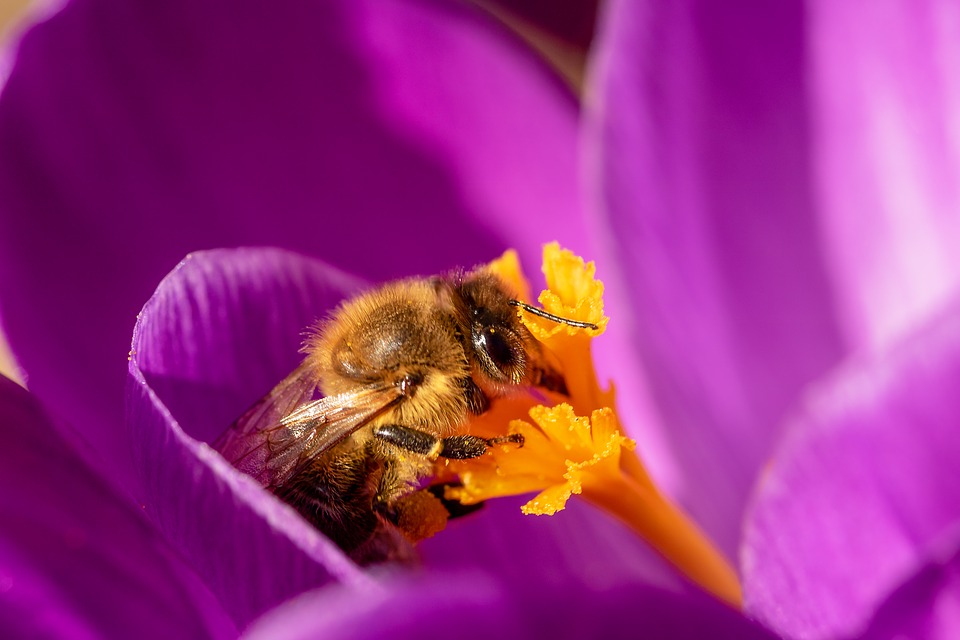 Why do you think the insects go to the flowers?
What would happen if the number of bees and butterflies dropped?
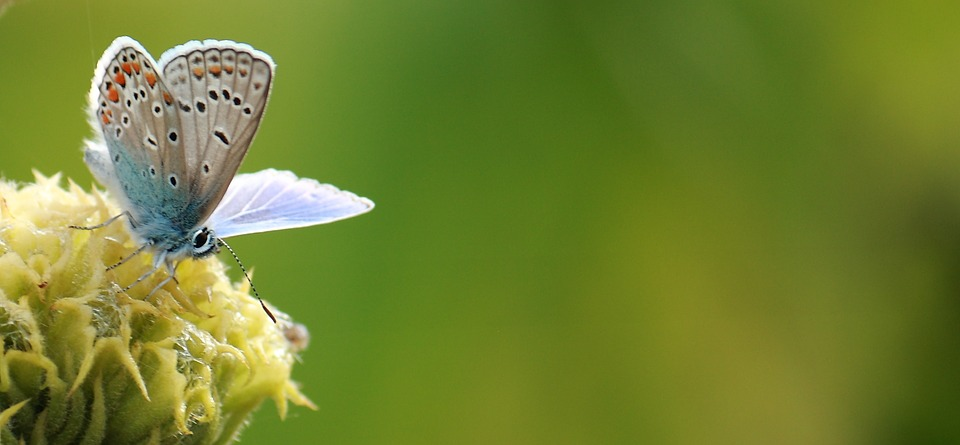 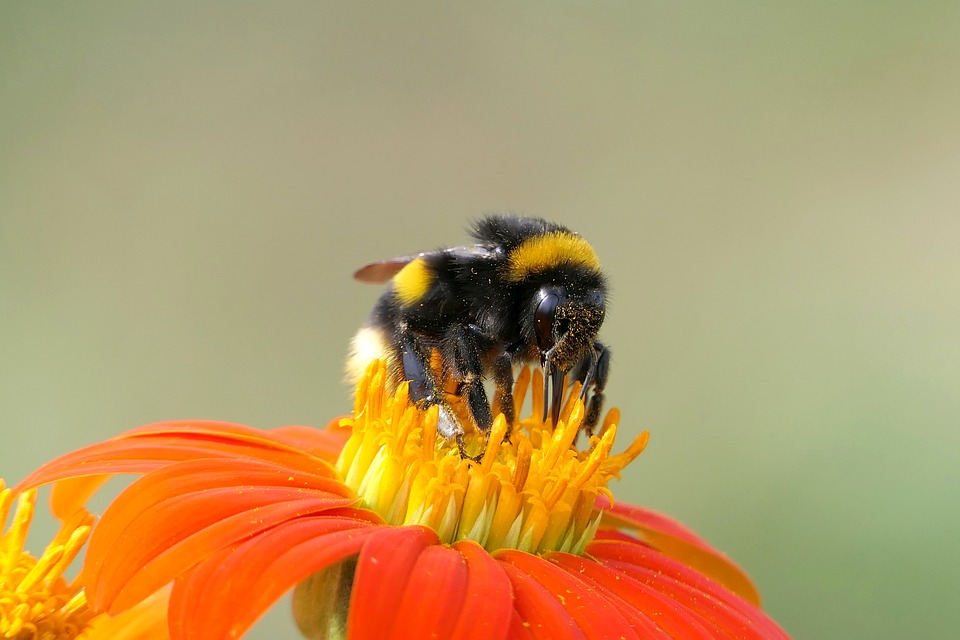 No attribution necessary all on pixabay eg https://pixabay.com/images/search/nectar/
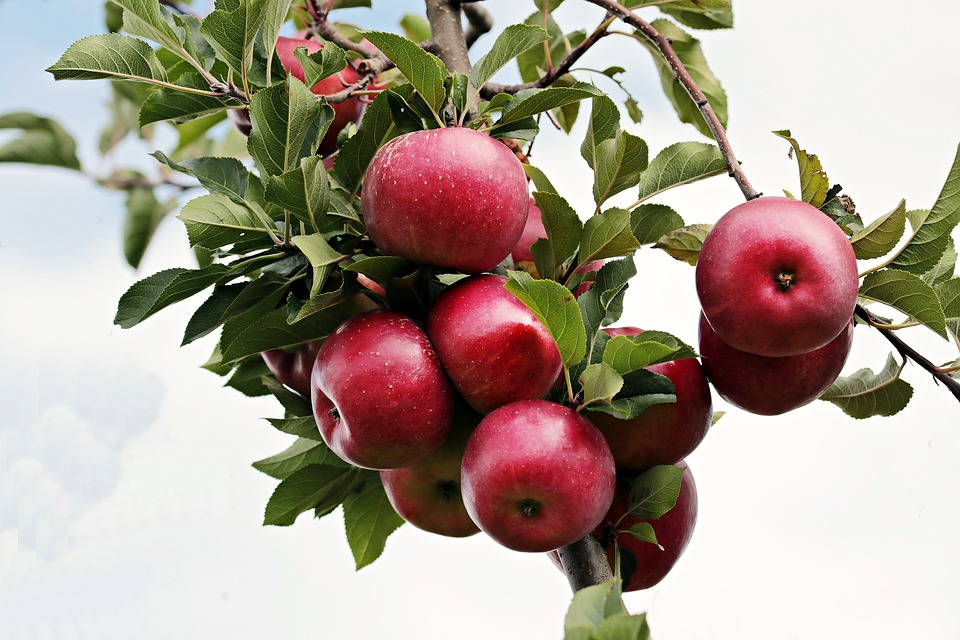 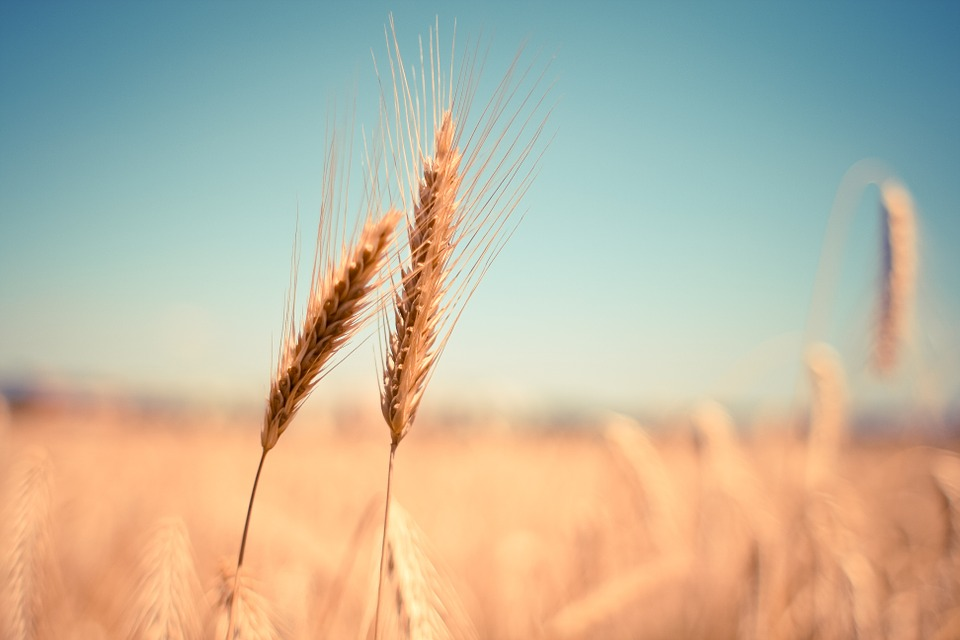 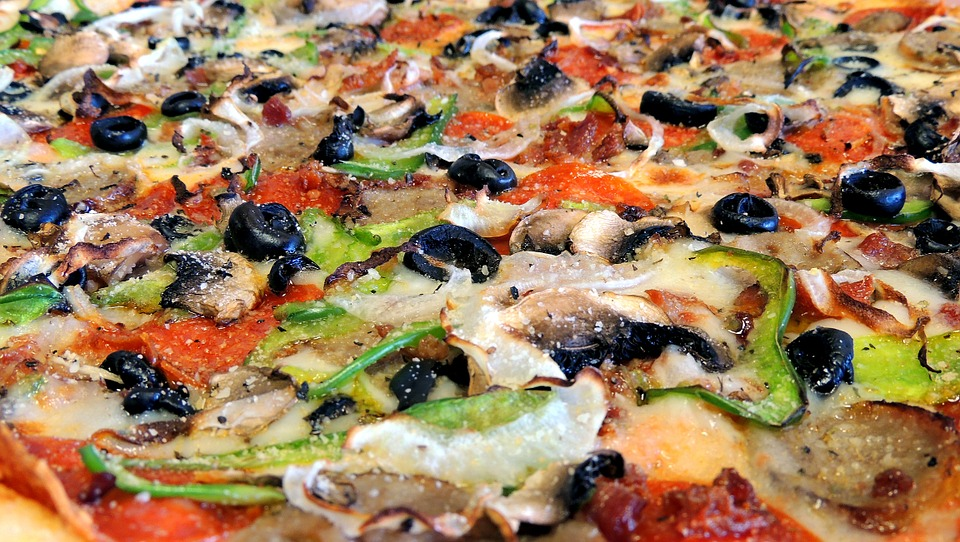 Plants feed the world.
87 of the world’s leading food crops depend upon animal pollination.
Attribution not necessary eg https://pixabay.com/photos/apple-red-red-apple-apple-orchard-2788599/
Design a great pizzachoose from these ingredients:wheat flour base, tomato sauce, olives, mushrooms, cheese, peppers, aubergine, onion, salt, oregano.
What would your pizza be like if there were no insect pollinators?
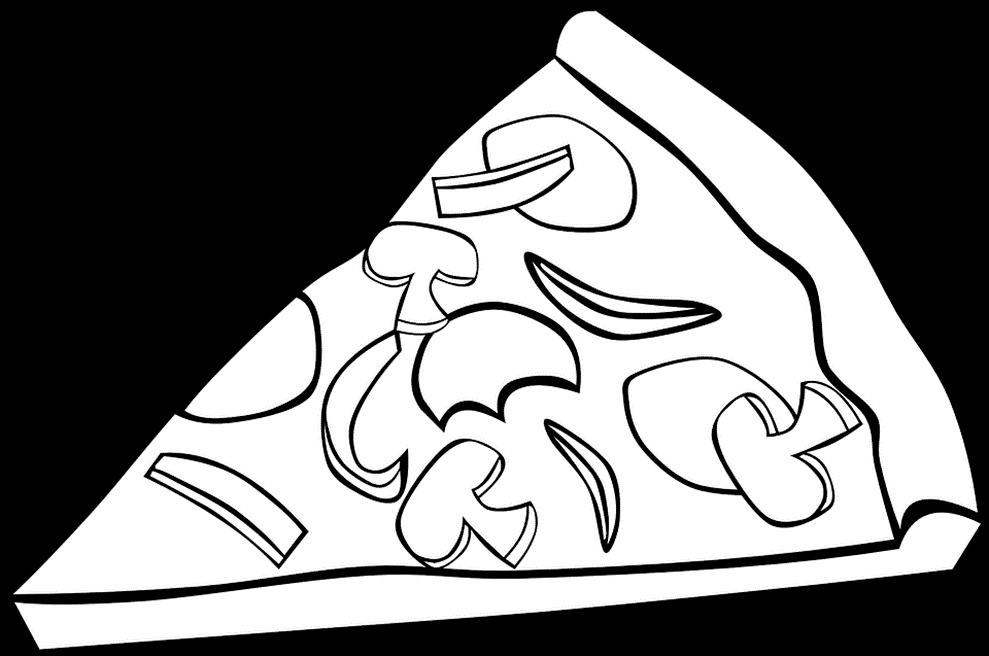 Label the parts of your pizza which depend on bees and other insects.
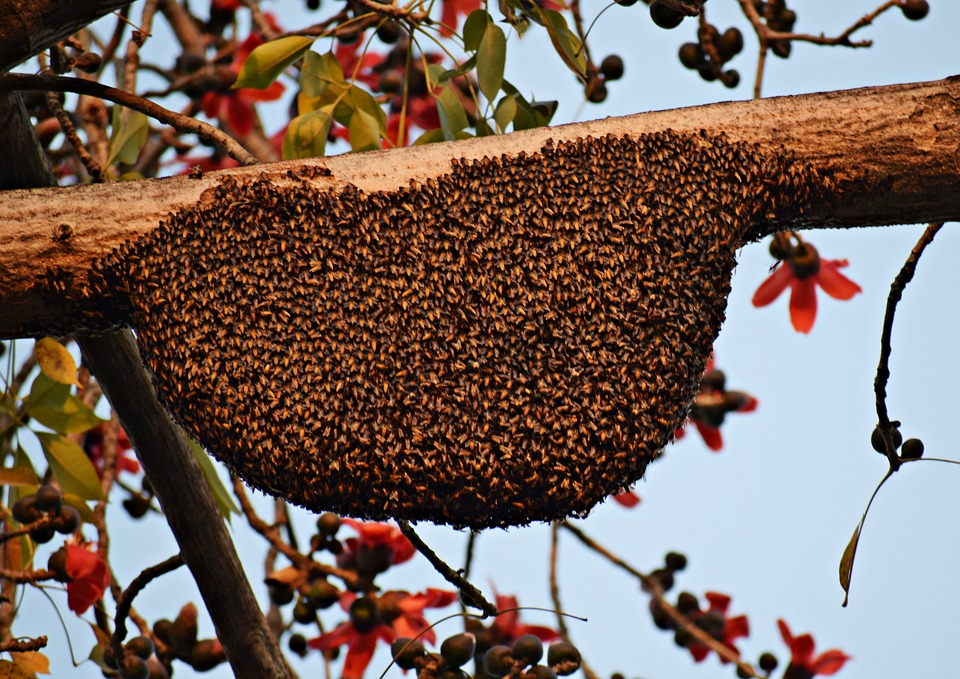 Does this matter?
2007
Since 2007 about 30% of honey bee colonies across much of North America have died each winter.
No attribution necessary https://pixabay.com/photos/honeybees-beehive-bee-beekeeping-4013742/
https://doi.org/10.1016/j.cois.2015.04.004
5,4,3,2,1
5
4
3
2
1
Name 5 food plants which depend on bees and other insects.
Name 4 parts of a flower.
Name 3 ways plants can be pollinated.
Name 2 two types of insect pollinators.
Name 1 male sex cell in plants.
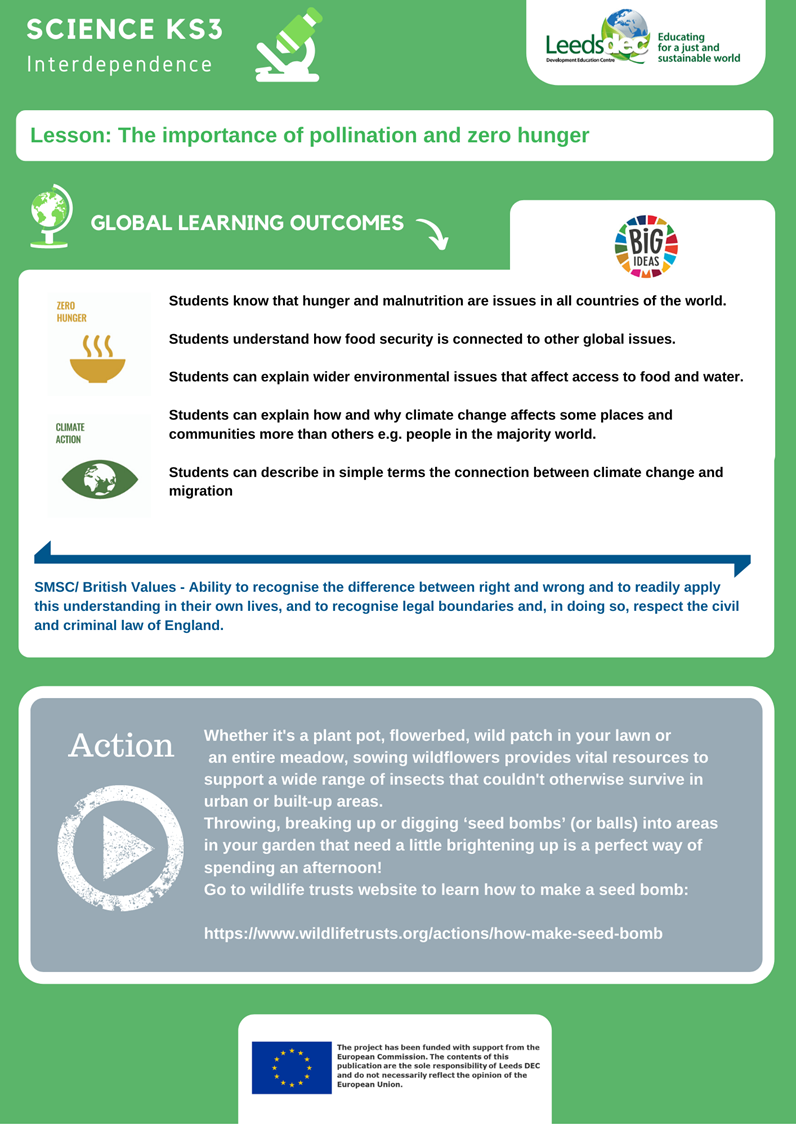 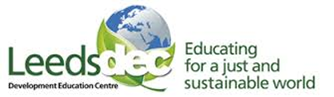 World Class Teaching project has been funded with support from the European Commission. The contents of these actions are the sole responsibility of the contractor and can in no way be taken to reflect the views of the European Union.
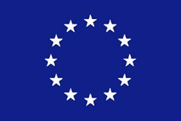